French
Say where people go - [1 / 2]
Aller (nous, vous)
- Preposition en
Madame Johnson
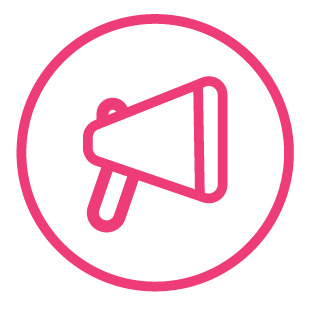 [eu]
deux
[eu]
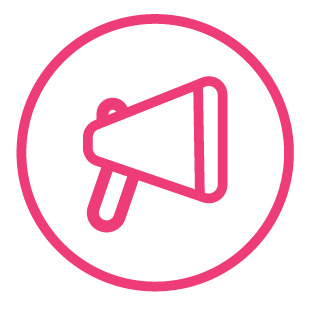 jeudi
feu
jeux
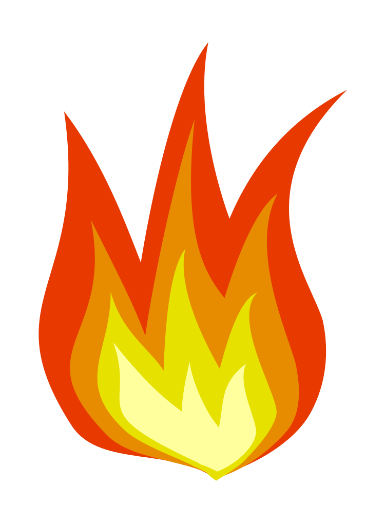 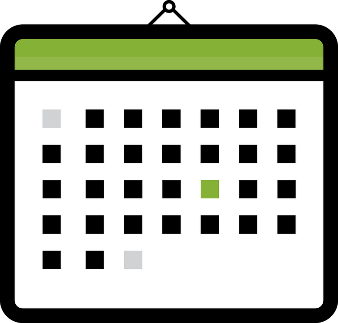 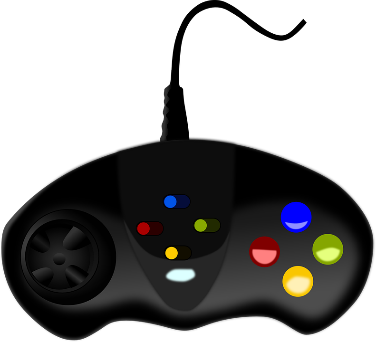 [eu]
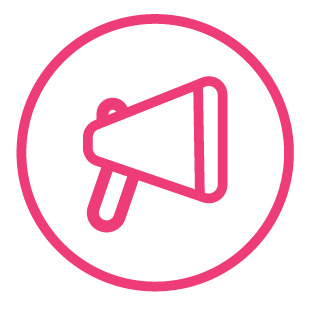 lieu
feu
place
fire
un peu
vieux
a bit
old
Comment dit-on?
feu
jeudi
jeux
vieux
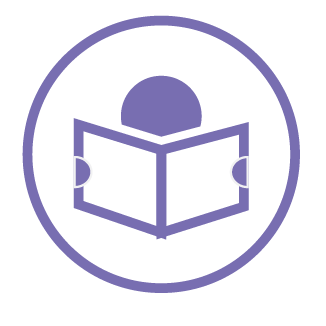 Remember, in French we use the verb aller to say to go. 

I go / I am going = 
 
You go / you are going  =

He goes / he is going =

She goes / she is going =
Je vais
Tu vas
Il va
Elle va
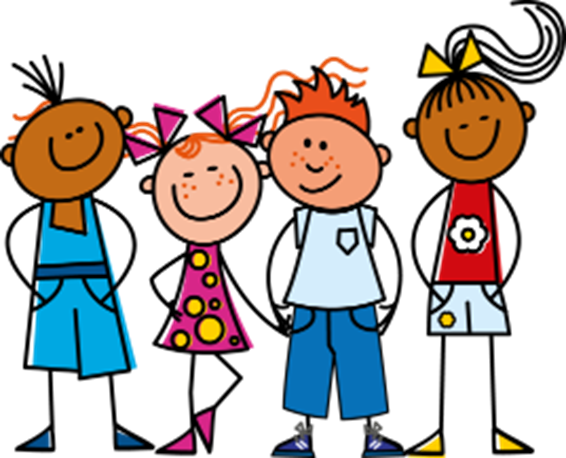 We go / we are going = nous allons 

You (pl.) go = vous allez
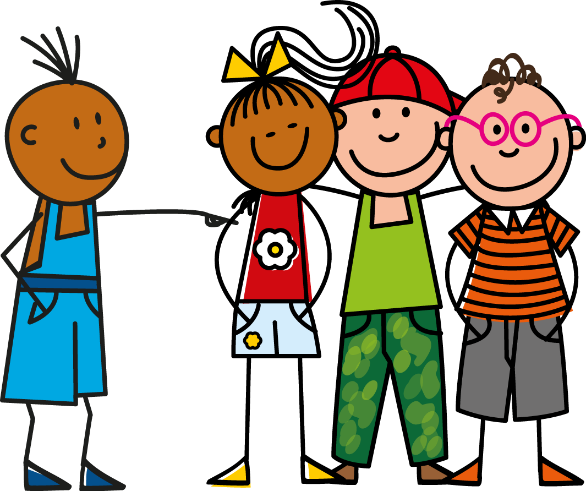 Nous or vous?
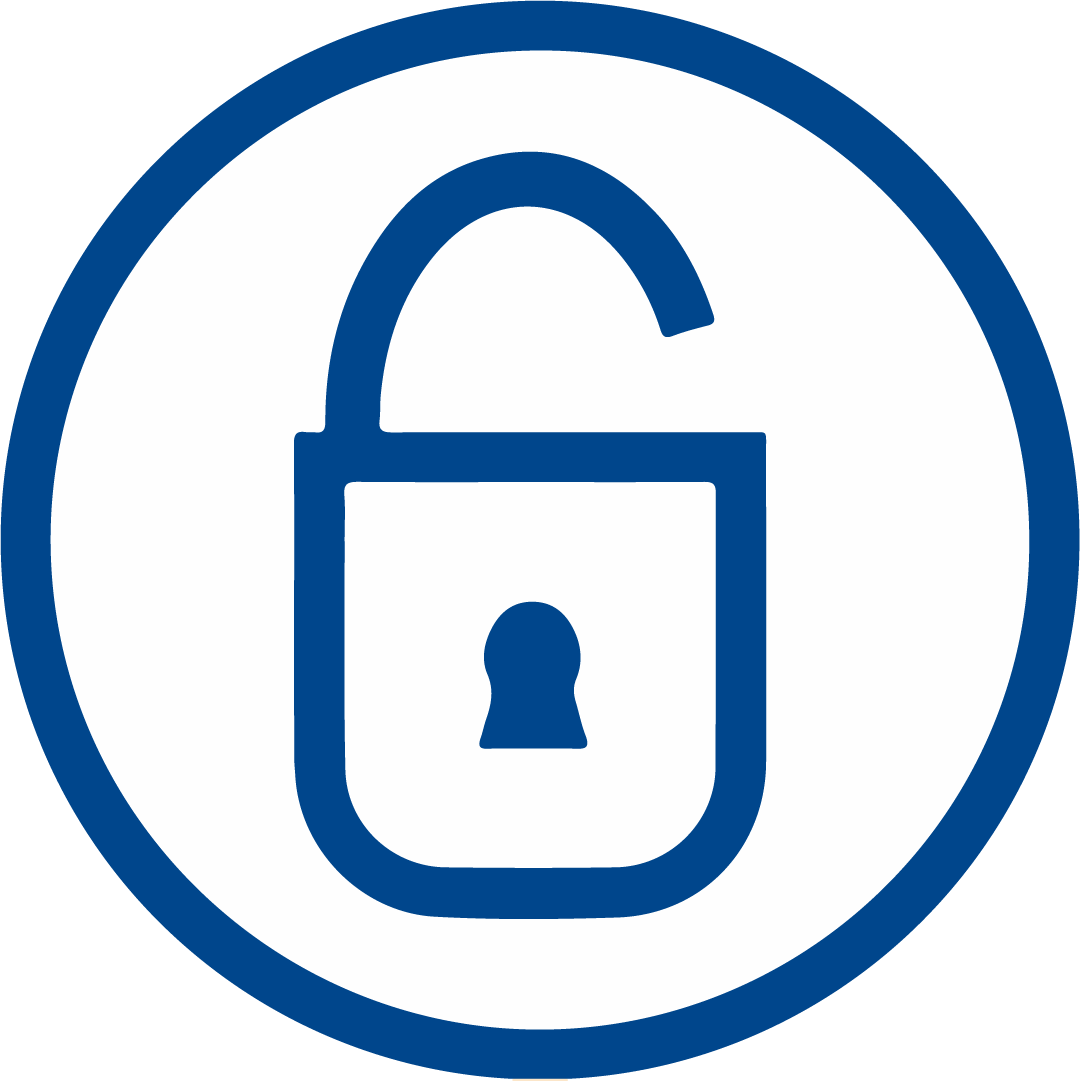 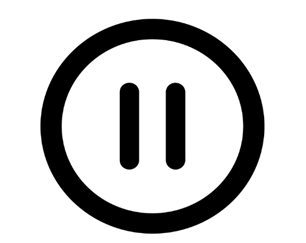 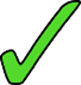 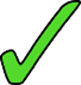 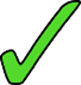 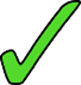 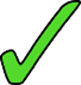 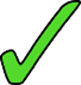 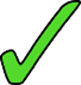 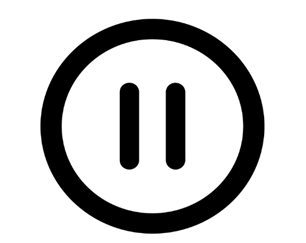 Saying where people are going

The verb aller means 
We go =
You (plural) go =              

How do you say:
We are going to Scotland =
You (pl.) are going on holiday =
to go
nous allons
vous allez
Nous allons en Écosse
Vous allez en vacances